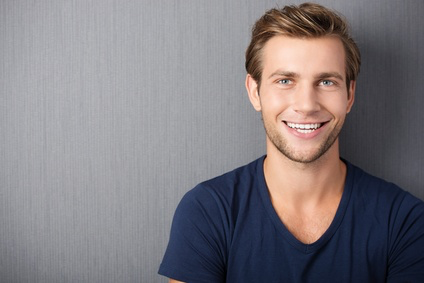 Brice ALLONDE
TITOLO DELLA POSIZIONE
Profilo
Lorem ipsum dolor sit amet, consectetur adipiscing elit. Morbi tristique sapien nec nulla rutrum imperdiet. Nullam faucibus augue id velit luctus maximus. Interdum et malesuada fames ac ante ipsum primis in faucibus. Etiam bibendum, ante nec luctus posuere, odio enim semper tortor.
Esperienza
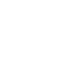 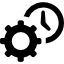 Competenze
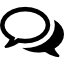 Lingue
Formazione
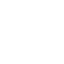 Contatti